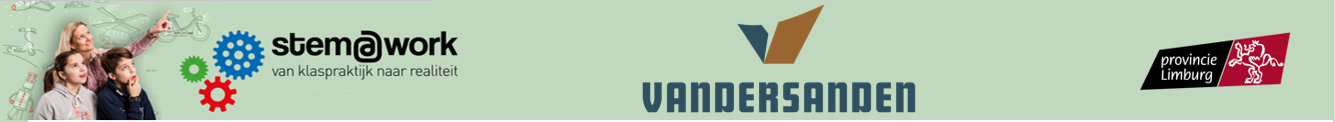 Voorbereiding 
bedrijfsbezoek
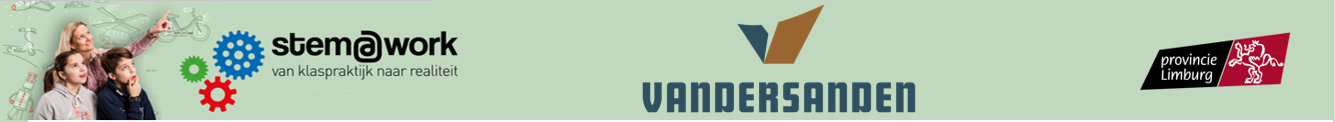 https://www.vandersanden.com/nl_be/
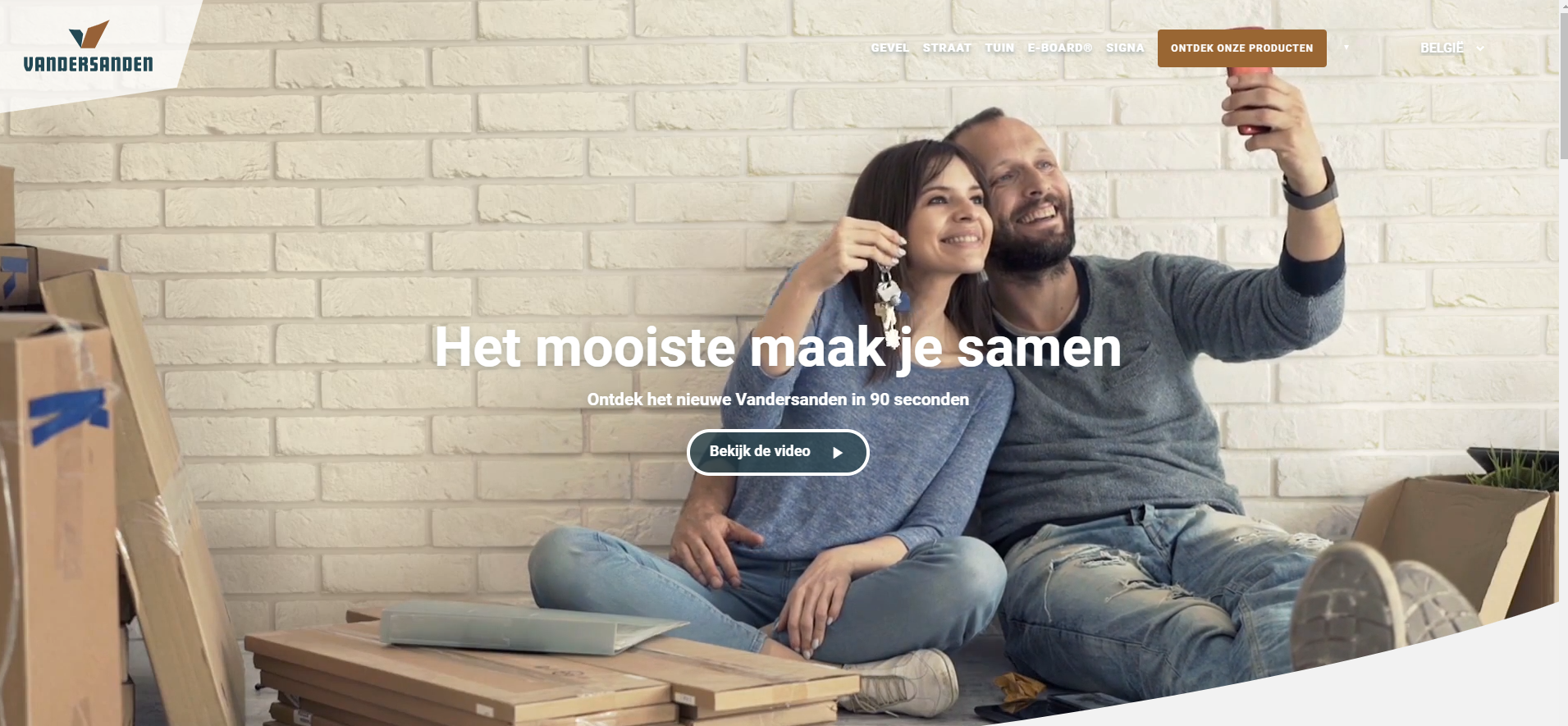 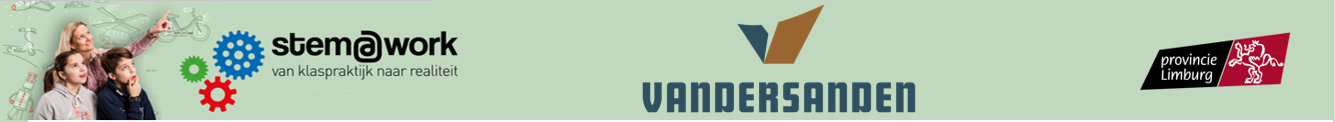 Wat maken ze bij Vandersanden?
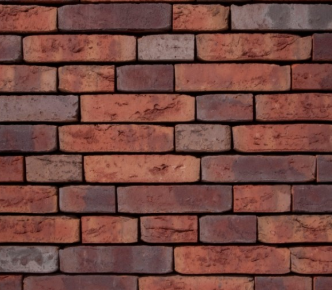 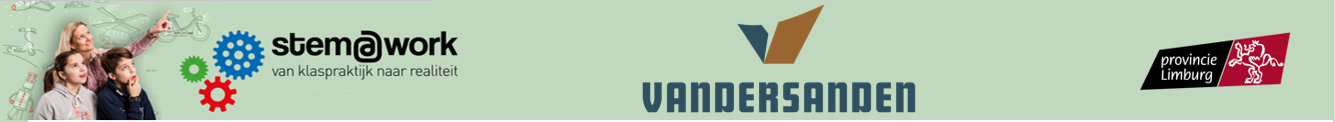 Welke soorten maken ze bij Vandersanden?


      Gevelstenen 	                 Steenstrips   	                    Kleiklinkers
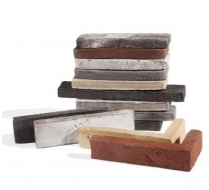 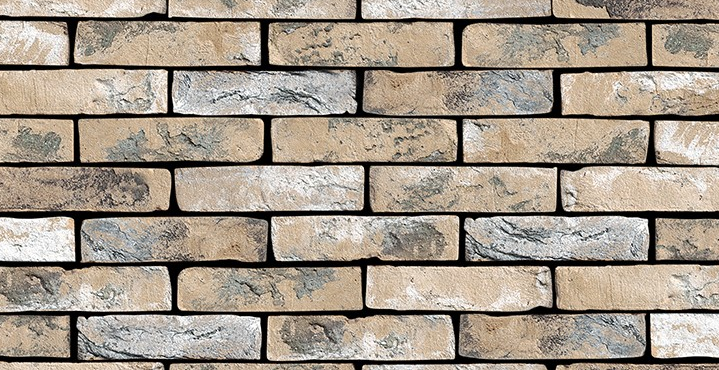 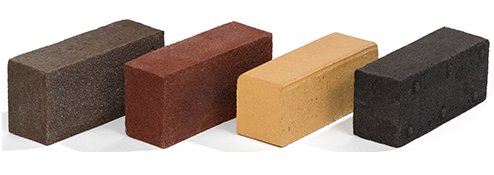 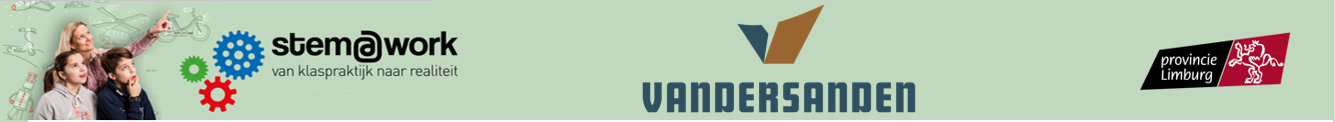 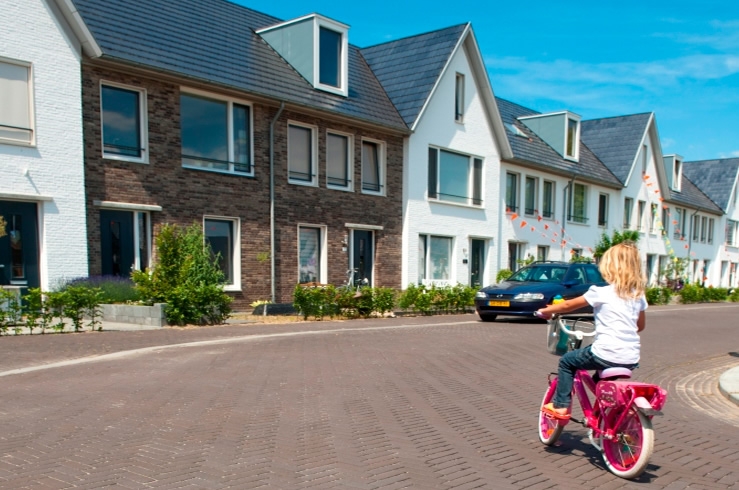 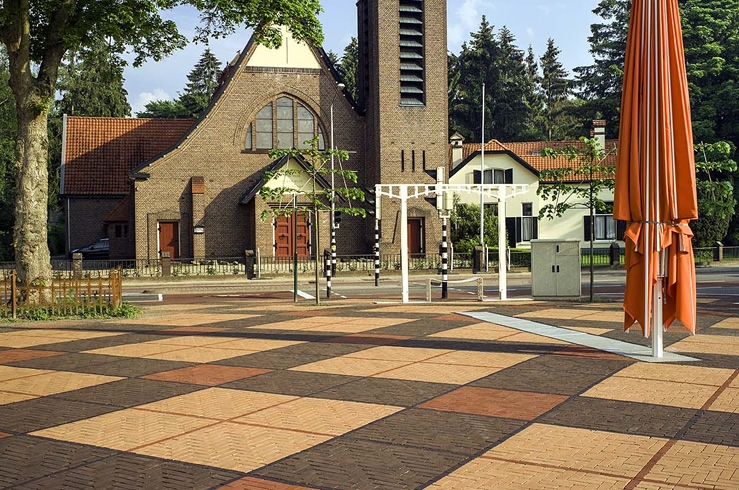 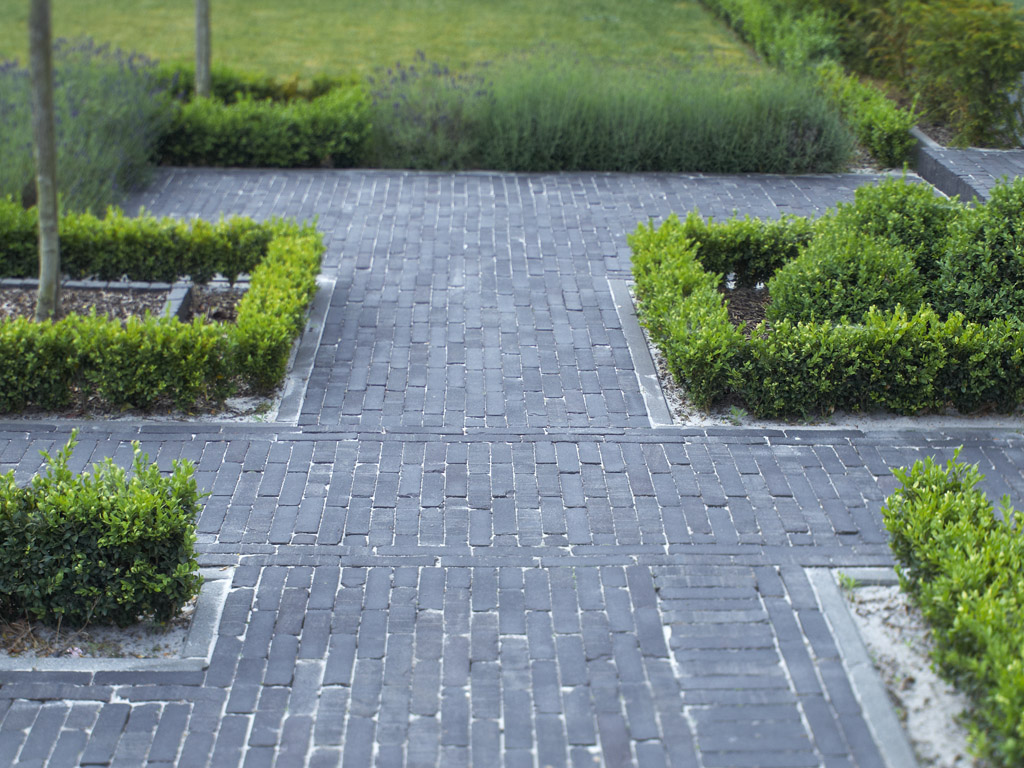 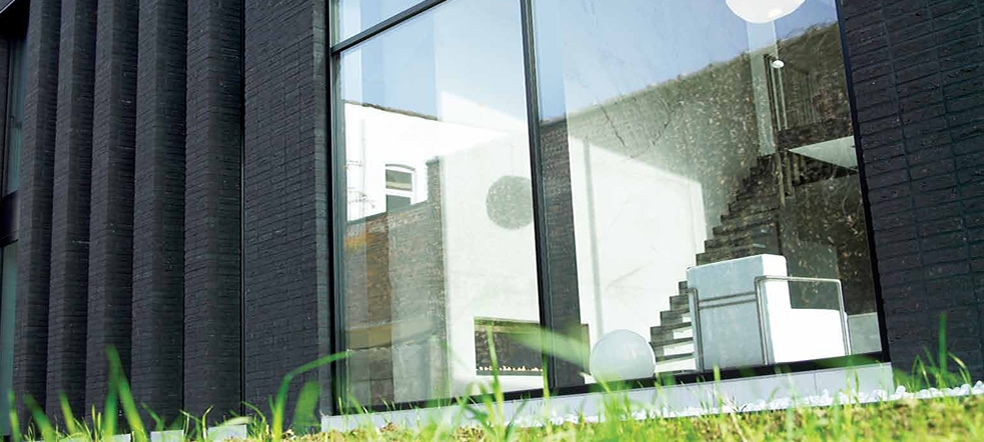 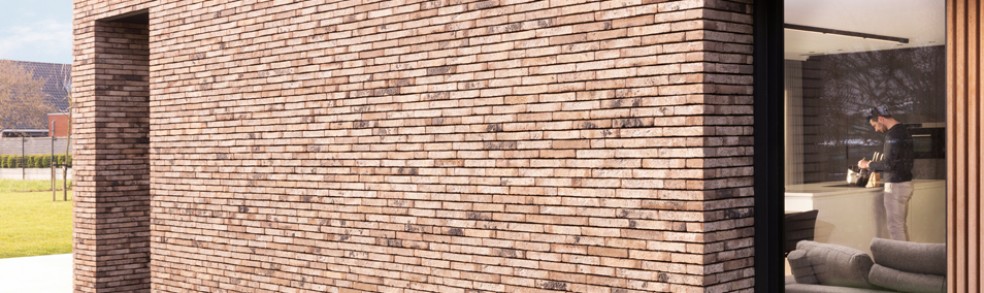 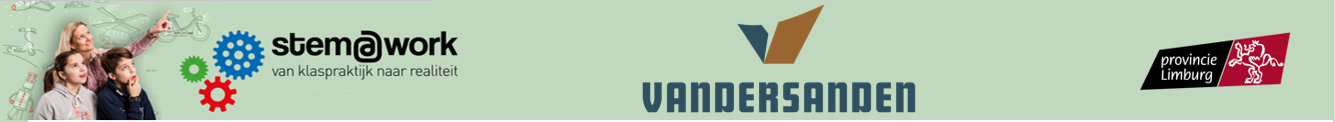 Activiteit Waterpas
Techniek als fundering& 
Z in 1
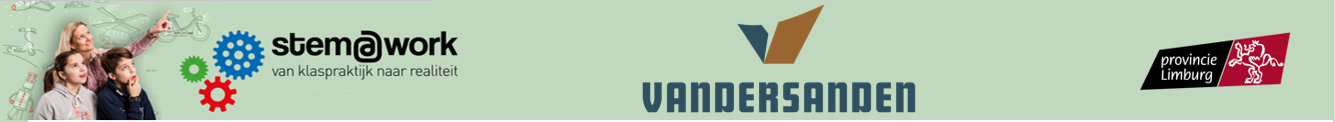 Probleemstelling
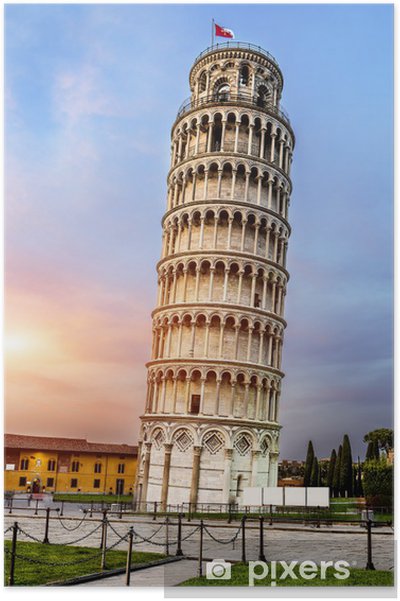 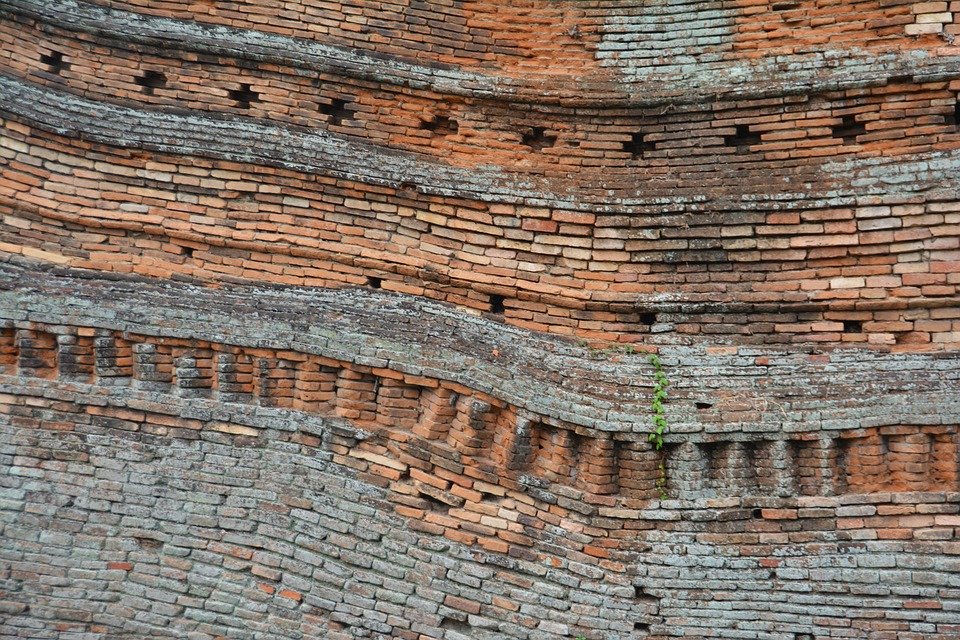 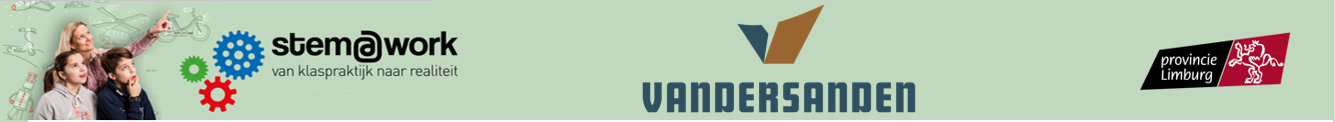 Relevante vragen


hoe kan je een scheve muur voorkomen?
hoe zorg je er voor dat iets waterpas staat?
hoe denk je dat ze een muur waterpas kunnen bouwen?
…
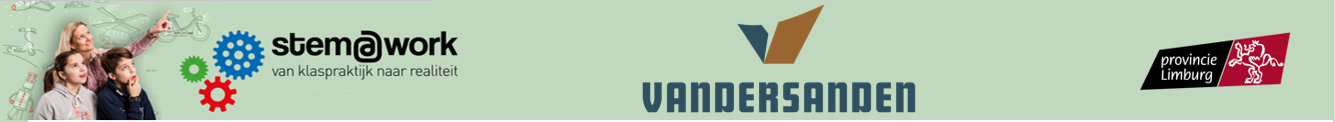 Metselkoord uitzetten


koord waterpas uitzetten tussen tweetafelpoten 
gebruik de vouwmeter
gebruik een waterpas
gebruik een pasdarm
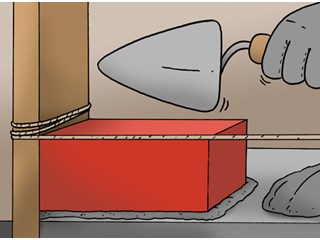 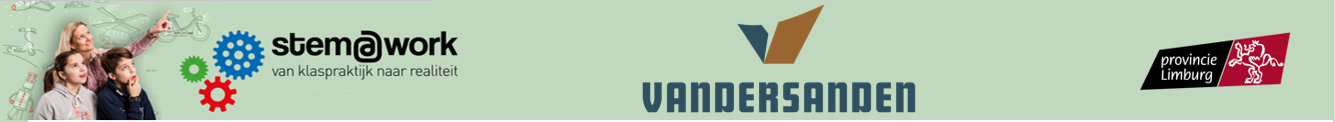 Stel juiste en haalbare criteria op

de koord moet op 15cm hoogte gespannen worden
de koord moet waterpas gespannen zijn


Zorg voor voldoende aangeboden gereedschappen en laat de leerlingen zelf op voorhand nadenken over materialen die ze kunnen voorzien!
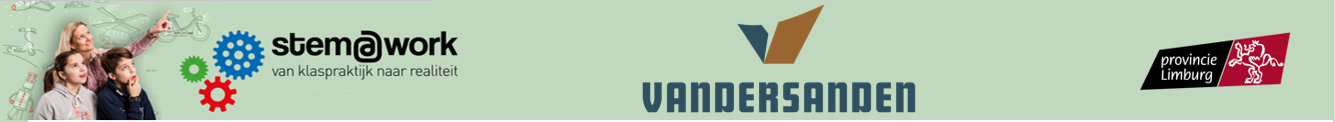 Zorg er voor dat de leerlingen ZELF tot een oplossing komen!
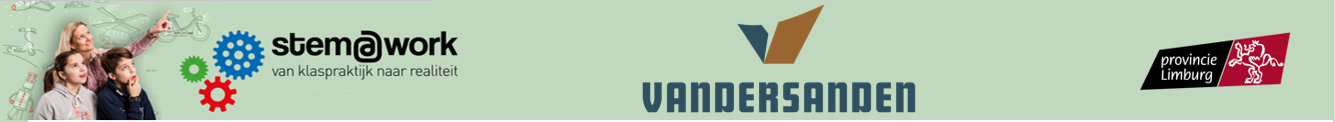 Ingebruikname

laat de leerlingen hun werk kort toelichten voordat deze in gebruik gesteld wordt
wat liep er niet zoals gewenst, wat hadden we anders kunnen doen?
wat ging er beter dan verwacht?
…
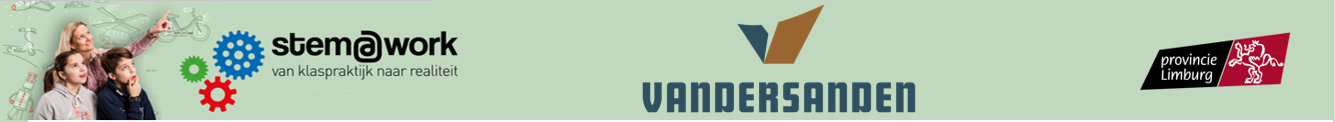 Evaluatie

is de koord op 15cm hoogte gespannen?
is de koord waterpas gespannen?


Overloop de al dan niet behaalde criteria.
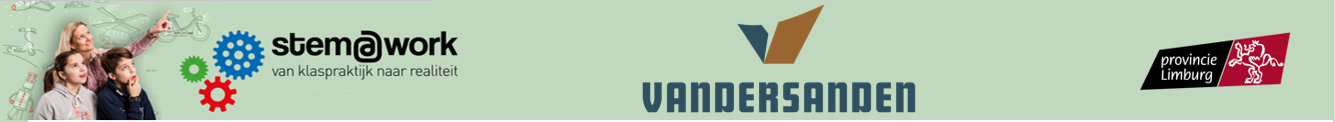 NA bedrijfsbezoek  koppeling met het bedrijf

welke materialen hebben we gebruikt?
welke gereedschappen gebruikten we?
waarom is deze oefening belangrijk?
bij welk beroep wordt deze oefening toegepast?
…